“Grumble, Grumble, Grumble”Philippians 2:1-18
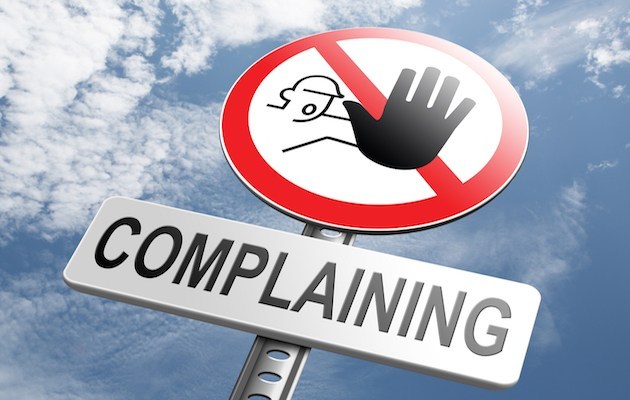 Philippians 2:14-16
“Do all things without grumbling or disputing, that you may be blameless and innocent, children of God without blemish in the midst of a crooked and twisted generation, among whom you shine as lights in the world, holding fast to the word of life, so that in the day of Christ I may be proud that I did not run in vain or labor in vain”
Why Does God Hate Complaining?
It destroys the complainer
It discourages other people
It drains leaders 
It discredits the gospel of Jesus Christ
“Have the Mind of Christ”Philippians 2:1-18
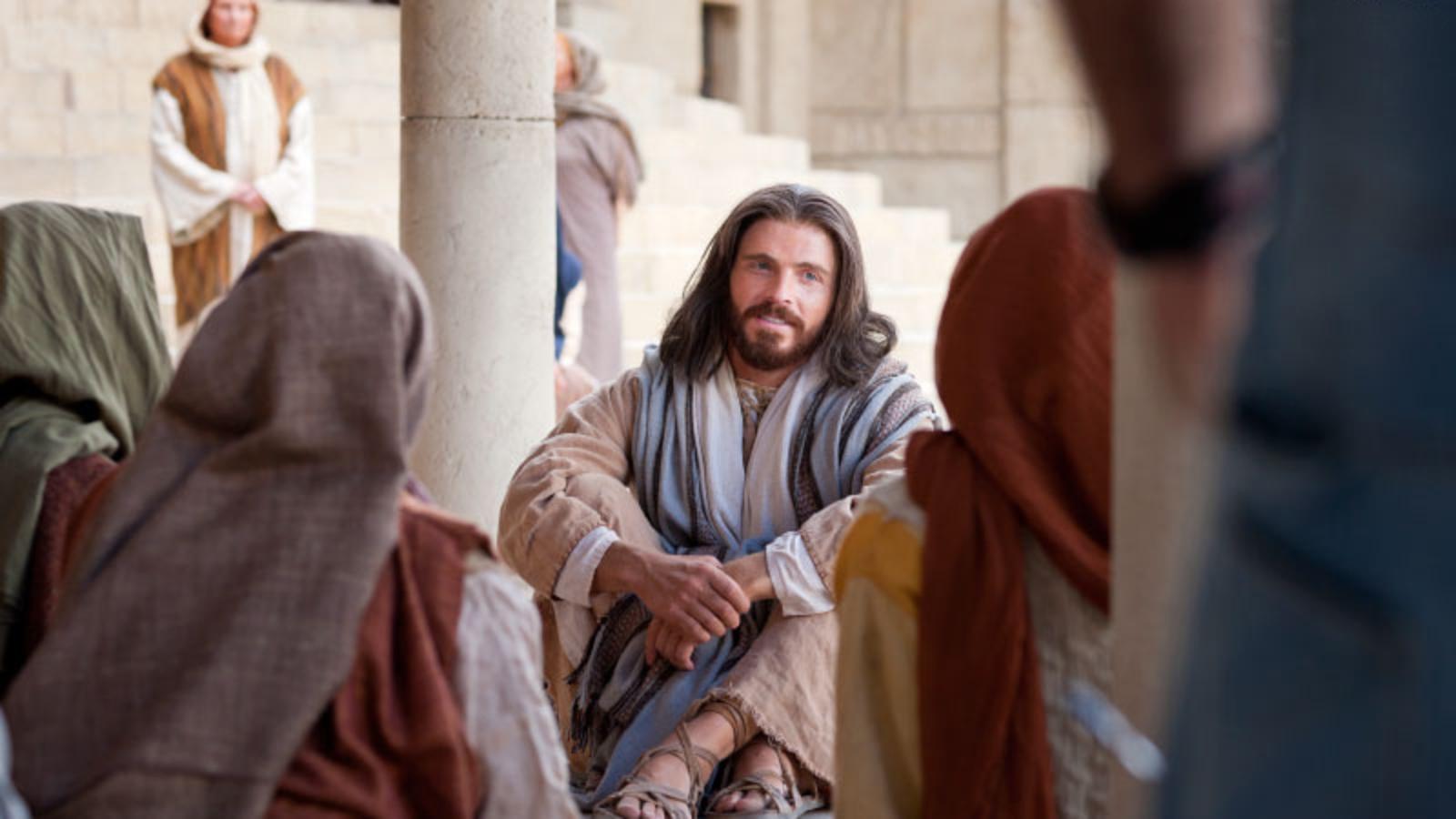 Complainer 
	- “One who is discontented with 		his/her lot in life” 
	- Grumbler (ESV) 
	- Murmuring (KJV)

Disputing
	- “Inward reasoning”
	- Arguing (NIV) 
	- Continuous critic
Why We Refuse to Complain?

We are children of God
	- Remember who you are
	- Blameless “free from fault”
	- Innocent (harmless) “free from 			impurities”
	- Without blemish (God approved 			sacrifices)
Why We Refuse to Complain?

We are children of God
We are lights to this world
	- Remember your calling
	- Matt 5:14-16; Isa 46:9
	- God is using us to enlightened a 			dark world
Why We Refuse to Complain?

We are children of God
We are lights to this world
We are clinging to His promises 
	- Remember the source of your 			strength
	- Word of life (1 Jn 1:1)
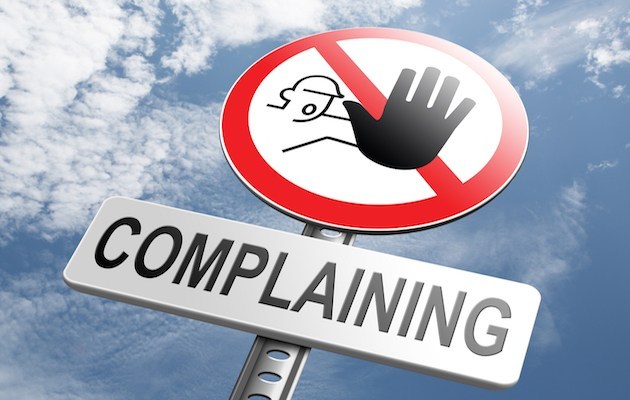 Take Home

 Remind, Shine, & 	Bind
 Take it to the Lord
 Commit to a 	complaining fast
 Humble yourself